স্বাগতম
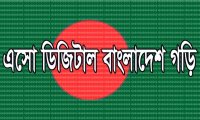 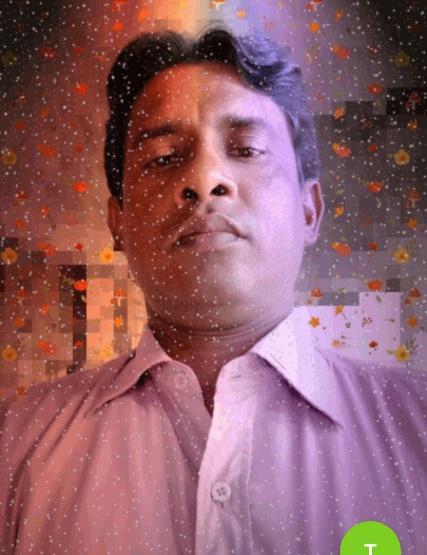 পরিচিতি
নৃপেন্দ্র নাথ মন্ডল
              সহঃ শিক্ষক
ভাগবা এইচ বি মাধ্যমিক বিদ্যালয়
কয়রা, খুলনা
মোবাইল নং  ০১৯১৮৬১৩৬০৫
বিষয়  - বাংলা ২য় পত্র
শ্রেণি - ৬ষ্ঠ
পাঠ  - পদ
তাং – ১৬/০৩/১৯
2
আজকের পাঠ
পদ
শিখণফল
১। পদের সংজ্ঞা বলতে পারবে।
২। পদের প্রকারভেদ বলতে পারবে।
৩। বিভিন্ন পদের উদাহরন দিতে পারবে।
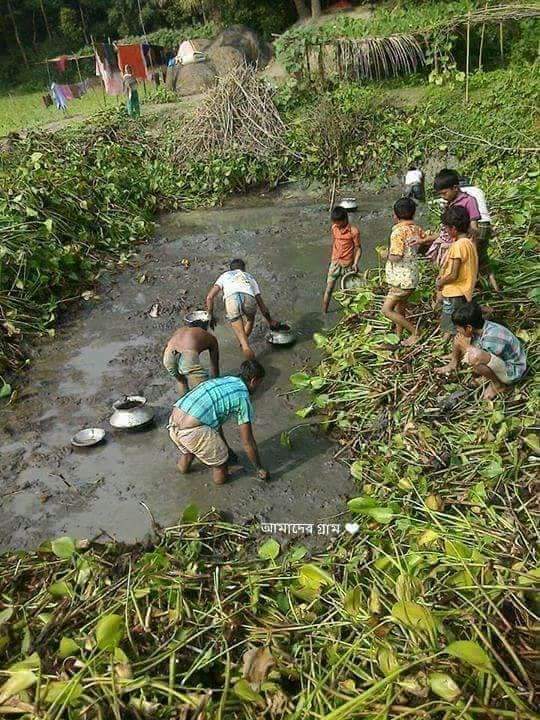 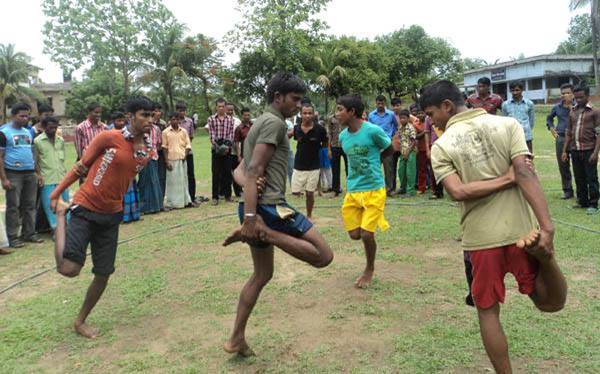 ছেলেরা নদীতে মাছ ধরিতেছে।
তাহারা খেলা করিতেছে।
বাক্যের অর্ন্তগত প্রত্যেকটি অর্থবোধক শব্দকে পদ বলে।
বিশেষ্য
ছেলে
রহিম
বিশেষণ
সর্বনাম
পদ
রহিম   ভাল   ছেলে
ভাল
ক্রিয়া
অব্যয়
পদের প্রকারভেদ
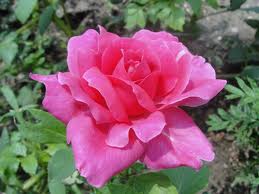 বিশেষ্য পদ
ফুল
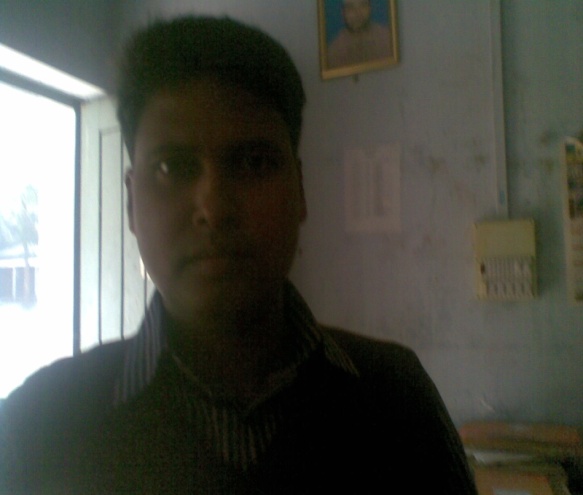 বিশেষ্য পদ
আমীর আলী
বিশেষ্য পদ
কুকুর
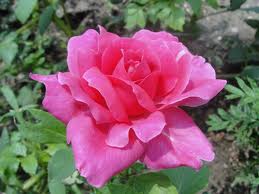 লাল ফুল।
বিশেষণ
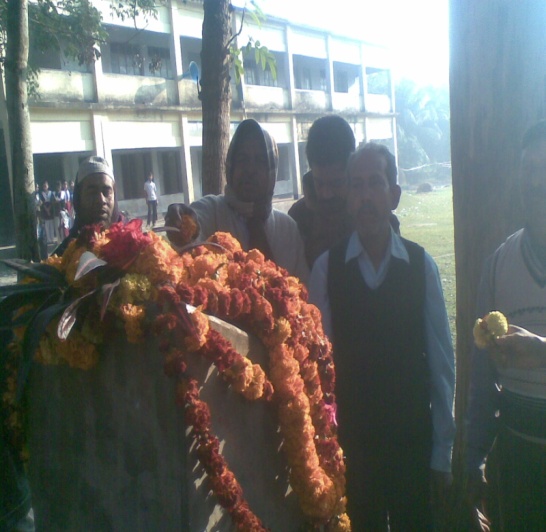 ভাল শিক্ষক
বিশেষণ
কালো কুকুর।
বিশেষণ
জোড়ায় কাজ
বিশেষণ পদ কাকে বলে? তিনটি করে উদাহরণ দাও।
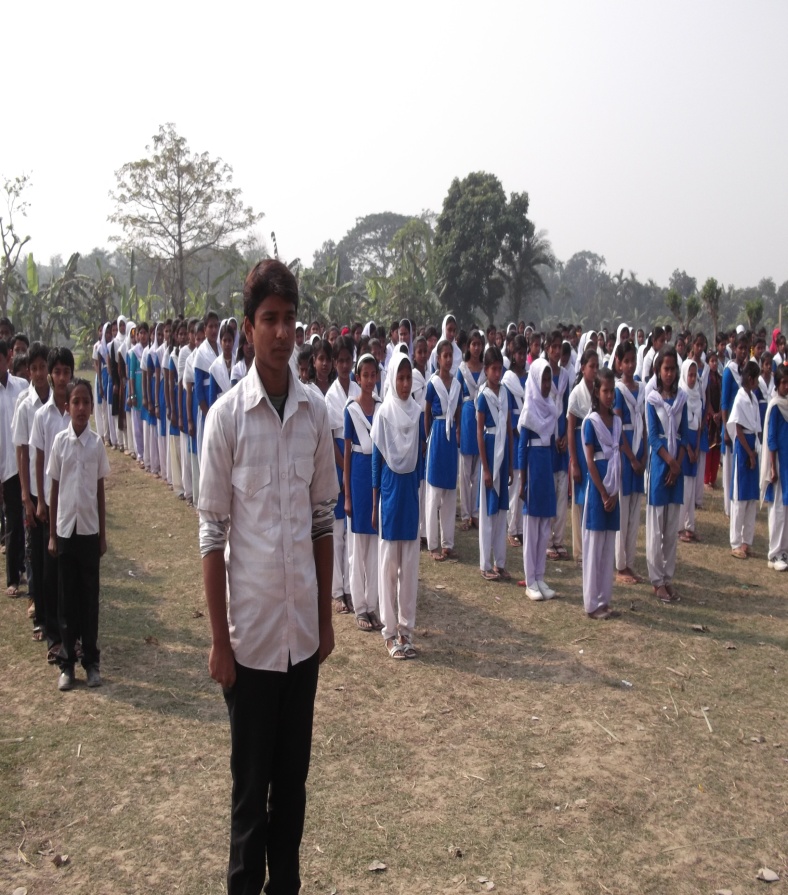 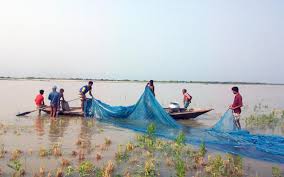 শাকিব পিটি করাচ্ছে।
জেলেরা মাছ ধরছে।
তাঁরা মাছ ধরছে।
সে পিটি করাচ্ছে।
সর্বনাম পদ।
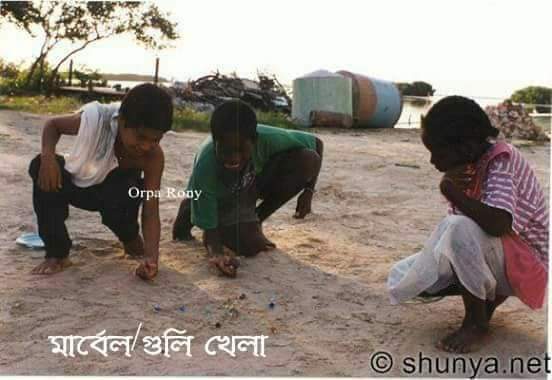 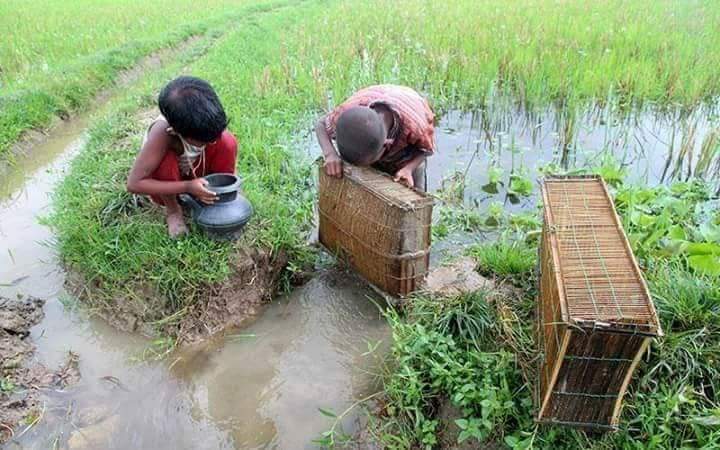 সালাম,কাদের এবং জলিল মার্বেল খেলছে।
রহিম ও করিম মাছ ধরছে।
অব্যয় পদ।
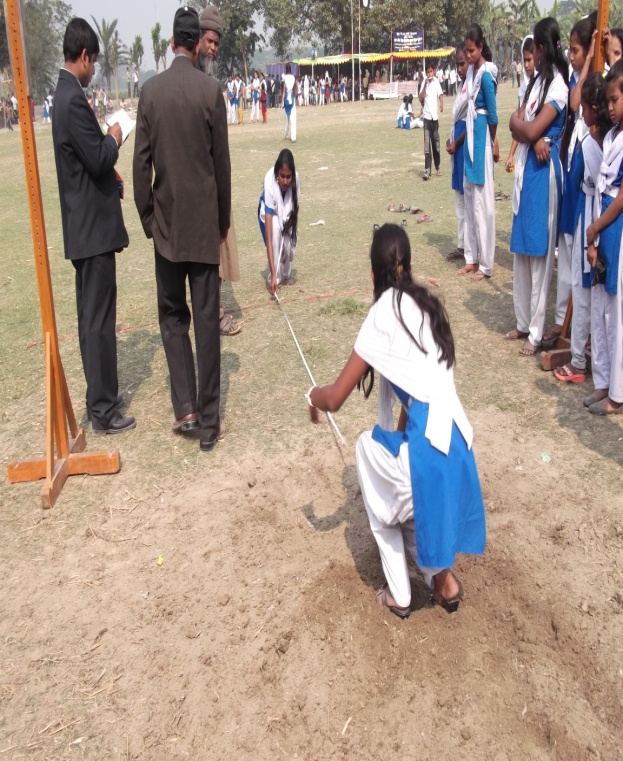 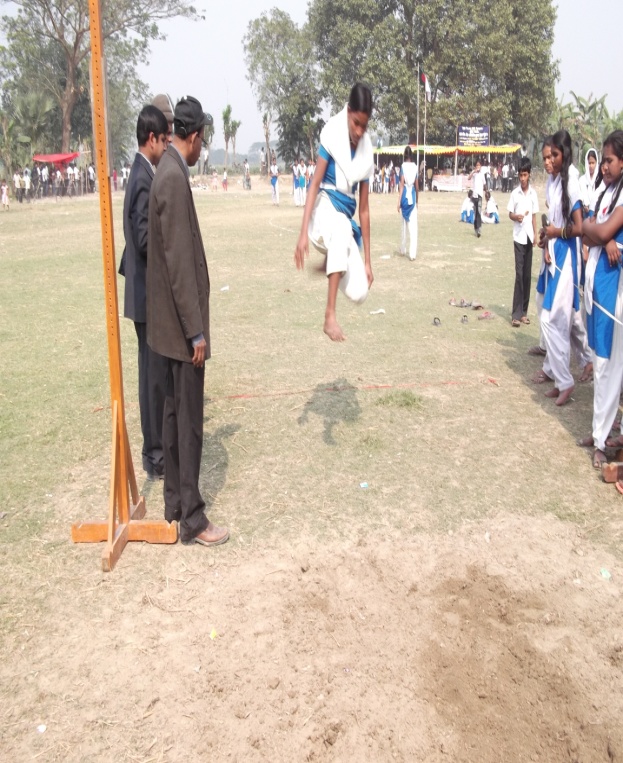 ফিতা দিয়ে মাপছে।
মেয়েটি লাফ দিচ্ছে।
ক্রিয়া পদ।
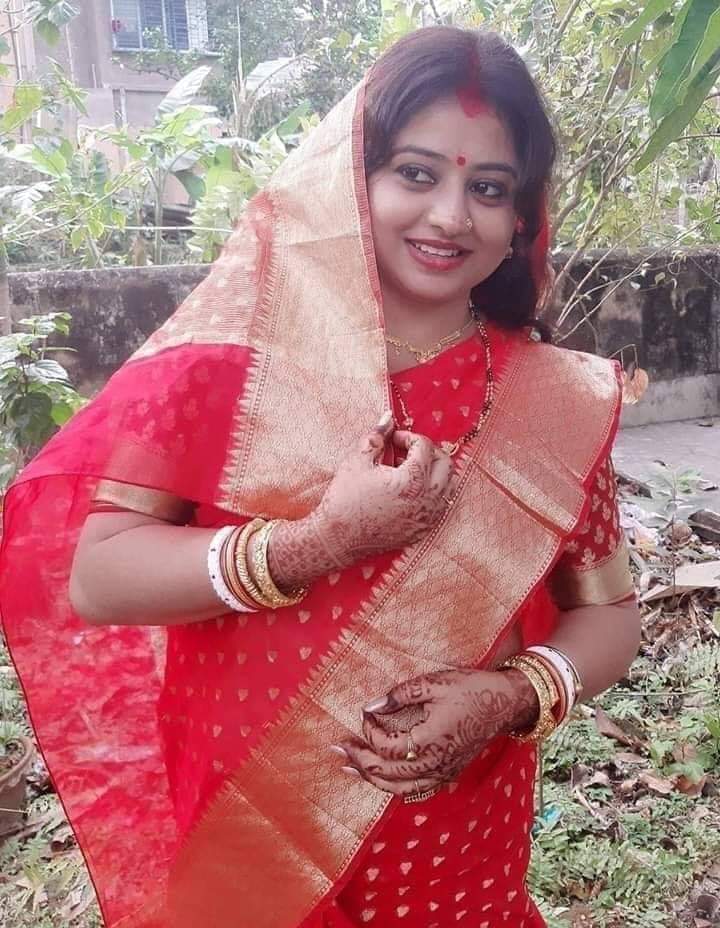 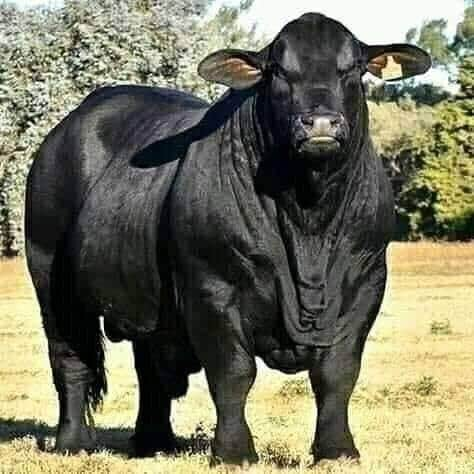 কালো গরু।
সুন্দুরী বউ
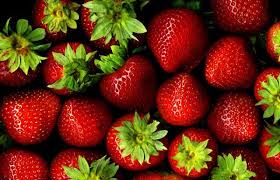 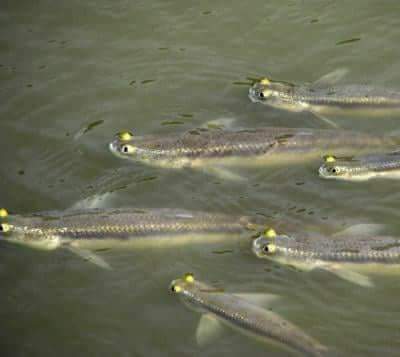 লাল ফল।
ছোট বড় মাছ
বিশেষণ পদ।
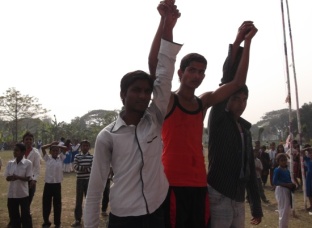 তারা বিজয় স্তম্ভে দাড়িয়ে
সর্বনাম পদ
আরিফ, জাকির  ও পলাশ  উল্লাস করছে।
অব্যয় পদ
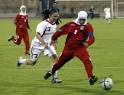 তাহারা খেলা করছে।
ক্রিয়া পদ
দলীয় কাজঃ-
পাতা, হাঁস, মুরগী, নীল আকাশ, হাতি , সবুজ মাঠ , সাঁতার কাটা, খেলা, সে , তারা, অথবা, ঘন বন শফিক ও করিম ।
উপরের শব্দ গুলো কোনটি কোন পদ ?
মূল্যায়নঃ-
১। পদ কত প্রকার ও কি কি?
২।অব্যয় পদ কাকে বলে?
৩।বিশেষণ পদের উদাহরণ দাও।
৪।ক্রিয়া পদ বলতে কি বুঝ?
বাড়ীর কাজঃ-
১।পদ কাকে বলে?
২।পদ কত প্রকার ও কি কি উদাহরণ সহ লিখবে?
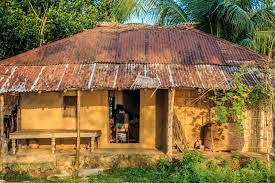 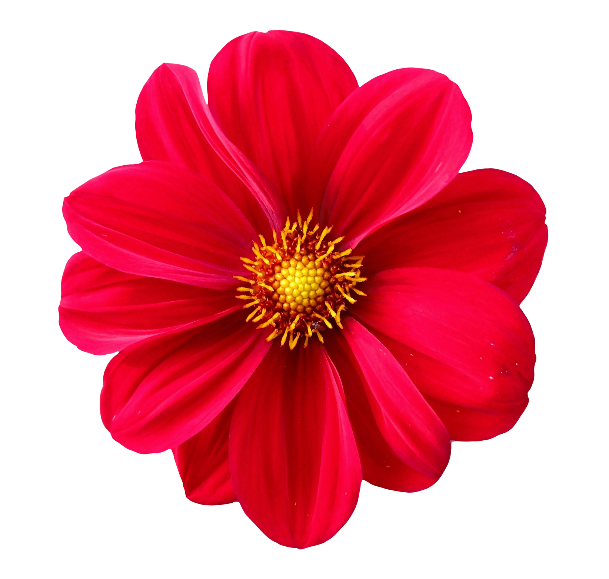 ধন্যবাদ
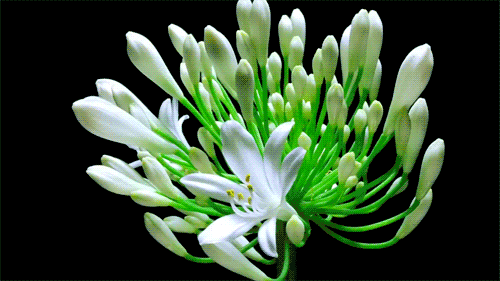